Koraci u planiranju individualiziranih kurikuluma
Županijsko stručno vijeće 13.11.2020.
Dragocjenka Bilović
1.korak: POČETNA PROCJENA ODGOJNO – OBRAZOVNIH POTREBA UČENIKA

     2.korak: PLANIRANJE INDIVIDUALIZIRANIH POSTUPAKA VREDNOVANJA I PRILAGODBI UČENJA I POUČAVANJA

      3. korak: VREDNOVANJE USVOJENOSTI ODGOJNO-OBRAZOVNIH ISHODA
Koraci izrade individualiziranih kurikuluma IK
Tko izrađuje individualizirani kurikulum?
Što učitelj određuje planiranjem?
Što učitelj priprema za primjenu individualiziranoga kurikluluma?
Planira i izrađuje individualizirani kurikulum
(usklađuje ga s kurikulom nastavnog predmeta)
                    Priprema tematsko planiranje
(navodi i opisuje sve aktivnosti i strategije podrške)
                   Priprema nastavna sredstva i pomagala
(listiće, medijska sredstva, grafičke organizatore)
                   Planira i priprema formativno i sumativno vrednovanje
                   Redovito priprema i daje kvalitetne povratne informacije
Prvi korak u izradi IK
1. korak:  POČETNA PROCJENA ODGOJNO-OBRAZOVNIH POTREBA UČENIKA

Provodi se na početku školske godine s ciljem utvrđivanja sposobnosti usvajanja odgojno-obrazovnih ishoda kako bi se dobio uvid u potrebne individualizirane postupke. Prikupljaju se podatci za različite načine poučavanja.
Drugi korak u izradi IK
2. korak: PLANIRANJE INDIVUDUALIZIRANIH POSTUPAKA, VREDNOVANJA I PRILAGODBI UČENJA I POUČAVANJA
Svrha je omogućiti svakom učeniku da bude uspješan sukladno svojim sposobnostima i mgućnostima.
Ako učitelj procjeni da učenik tijekom prethodne godine učenja nije usvojio temeljne odgojno-obrazovne ishode, razradit će ishode i aktivnosti kojima će učeniku omogućiti usvajanje tih ishoda optimalno zahtjevnih za pojedinog učenika.
Time se omogućava učeniku ravnopravno sudjelovanje u procesu učenja.
Treći korak u izradi IK
3. korak: VREDNOVANJE USVOJENOSTI OBRAZOVNO-ODGOJNIH ISHODA
Učinkovitost provođenja planirane individualizirane podrške ogleda se u uspješnosti učenika u usvajanju odgojno-obrazovnih ishoda, a procjenjuje se u procesu vrednovanja : vrednovanjem kao učenjem, vrednovanjem za učenje i vrednovanjem naučenog.
Primjer obrasca za izradu individualiziranih kurikuluma za peti razred
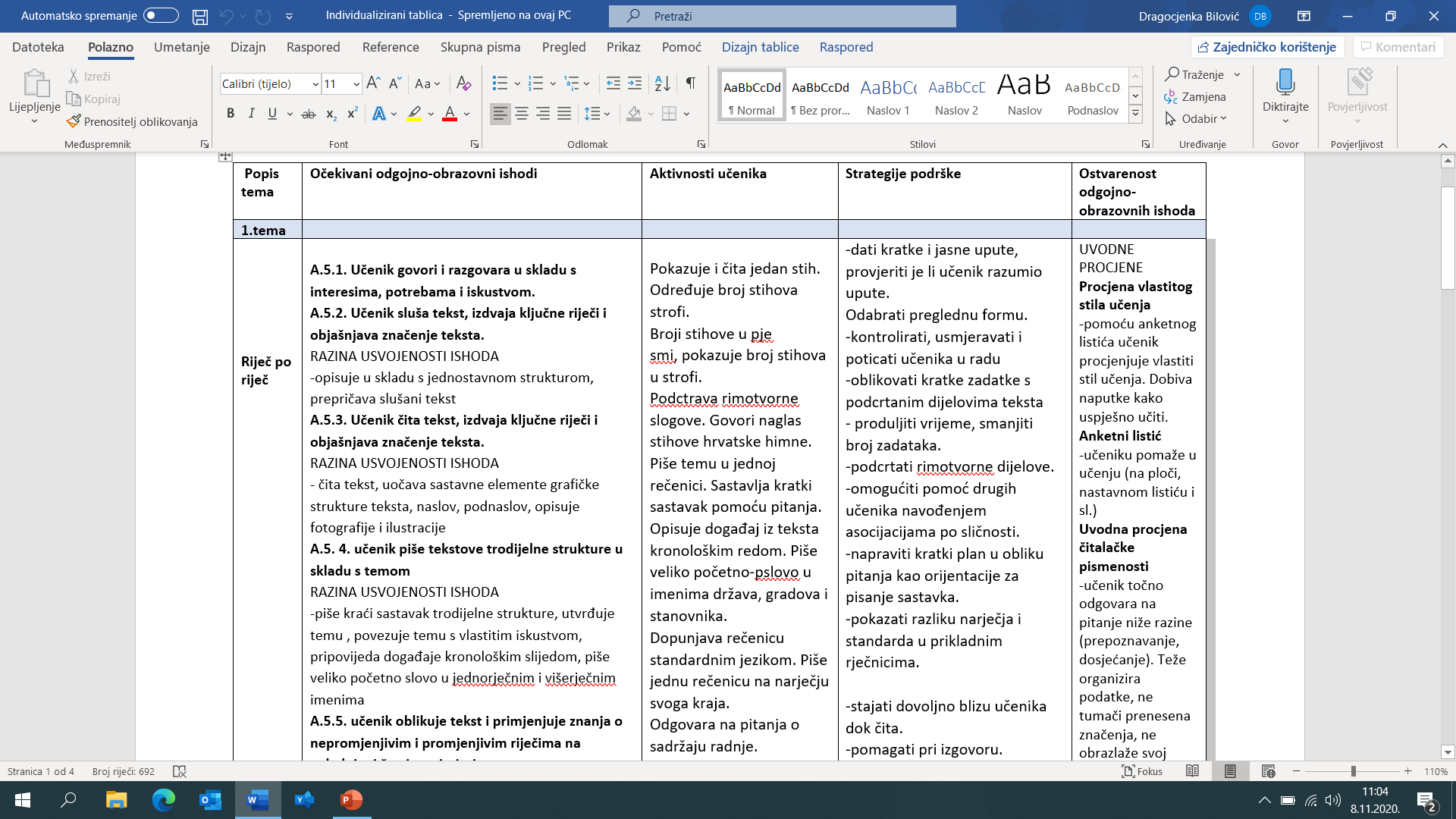 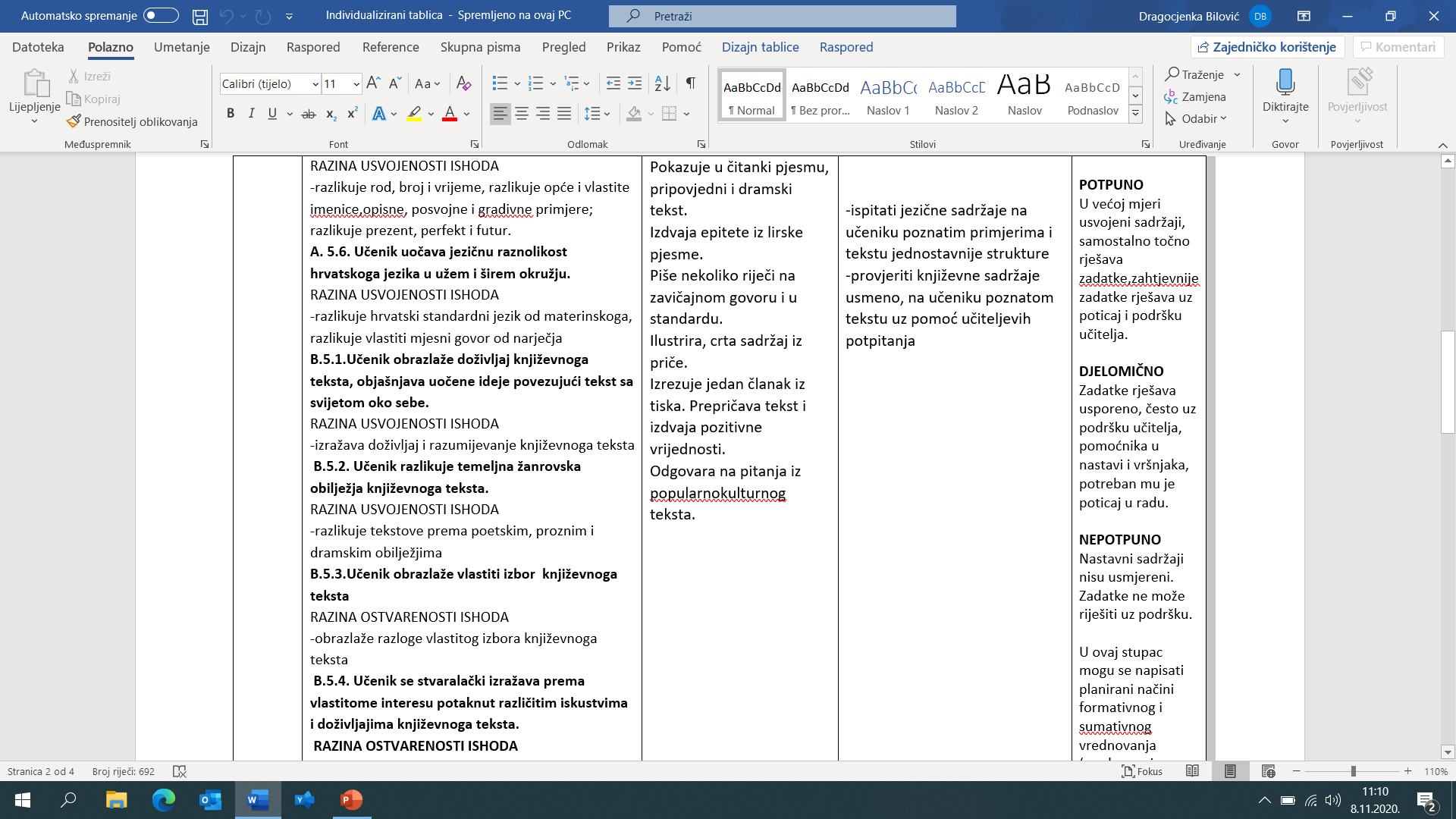 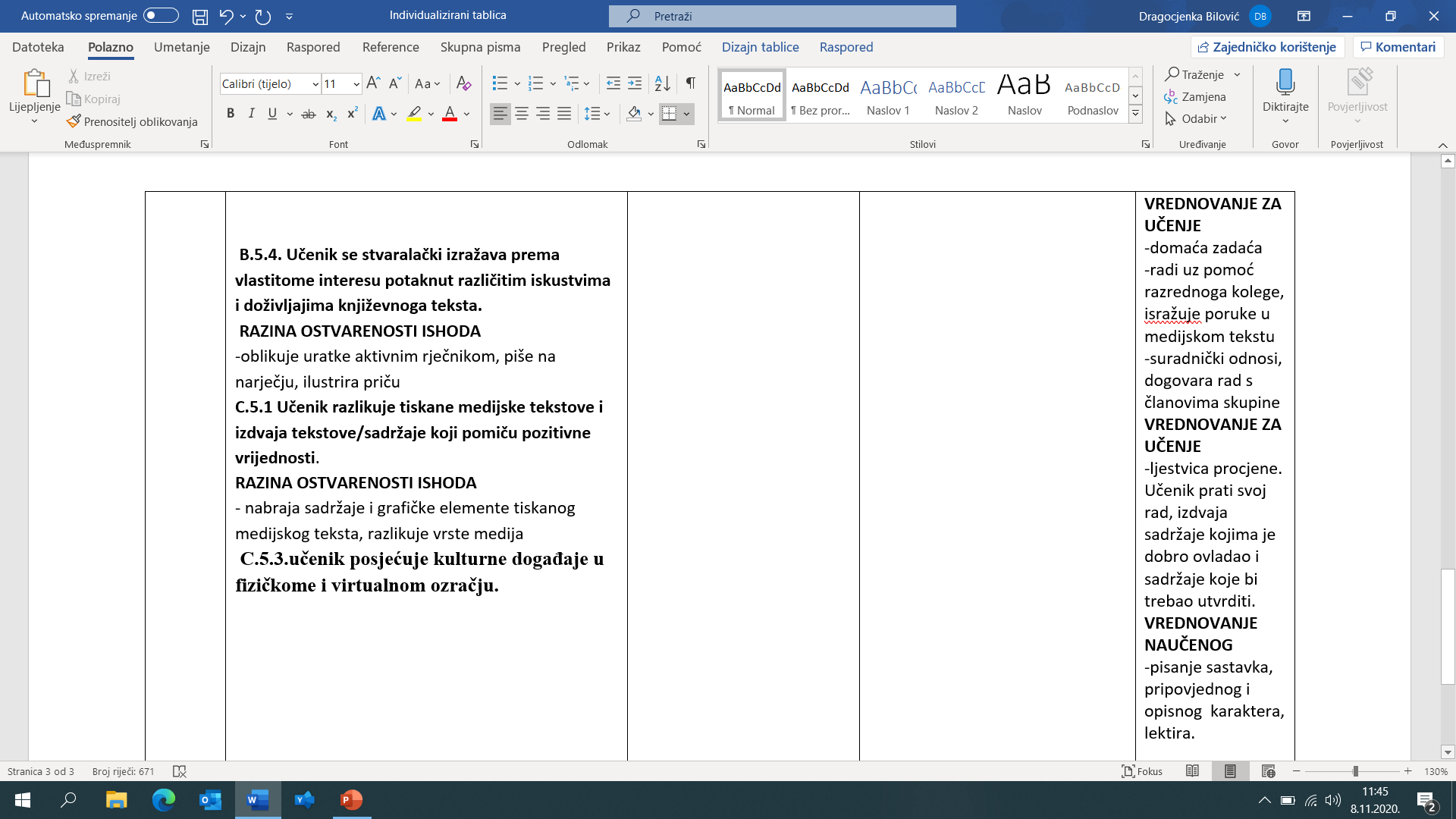 Primjer vrednovanja naučenog
Razumijevanje pročitanoga teksta i stvaranje priče na primjeru zadatka  iz udžbenika matematike za sedmi razred.

Zadatak
 Zoran  ima  3   mačke.  Upecao  je  12  ribica  i  želi  ih   podijeliti   mačkama   tako  da  svaka   dobije  jednako  mnogo   ribica.  Koliko  će  ribica  dati  svakoj  mački?
Pitanja za razumijevanje pročitanoga teksta
Pitanja za analiziranje stavova
Izdvoji riječ iz teksta koja upućuje da je dječak pravedan.
                                 Jednako
Potpitanje: Objasni u jednoj rečenici po čemu zaključuješ da je dječak pravedan.
Dječak je pravedan zato što je svakoj mački dao jednako ribica.
2. Izdvoji dvije riječi iz teksta koje upućuju da dječak voli svoje mačke.
Želi nahraniti
Potpitanje: Kako objašnjavaš taj njegov postupak?
Dječak brine da mačke ne budu gladne, peca im ribice i to je znak da ih voli.
Stvaranje plana za priču
Pitanja:
O čemu govori tekst u zadatku?
Koji bi naslov dao/la priči?
Tko je glavni lik?
Koji su sporedni likovi?
Gdje se odvija radnja?
Koje osobine ima Zoran?
Što bi poručio/la ?
Pretvori matematički zadatak u kratku priču
Smjernica: Pazi da priča ima svoju strukturu (uvod, središnji dio i završetak).
                                      Zoranove mačke
       Dječak Zoran živi u blizini jednog jezera. Jako voli mačke ima ih čak tri.
       Zoran je pažljiv i brine da mu mačke ne budu gladne. Svaki dan odlazi na pecanje po ribice za svoje ljubimice. On je pravedan jer pazi da svakoj mački udjeli jednako ribica. Mačke su Zoranu zabavno društvo i dobre prijateljice. Puno vremena provode u zajedničkoj igri. Mačke su mu zahvalne što im peca ribice jer to najviše vole jesti.
       Prijateljstvo ljudi i životinja je pravo prijateljstvo. Životinje te nikad neće iznevjeriti.
Procjeni svoje znanje
Vrednovanje
Nadam se da je bilo korisno… zazvoni ako ti zatreba…